Как мы  провели лето!
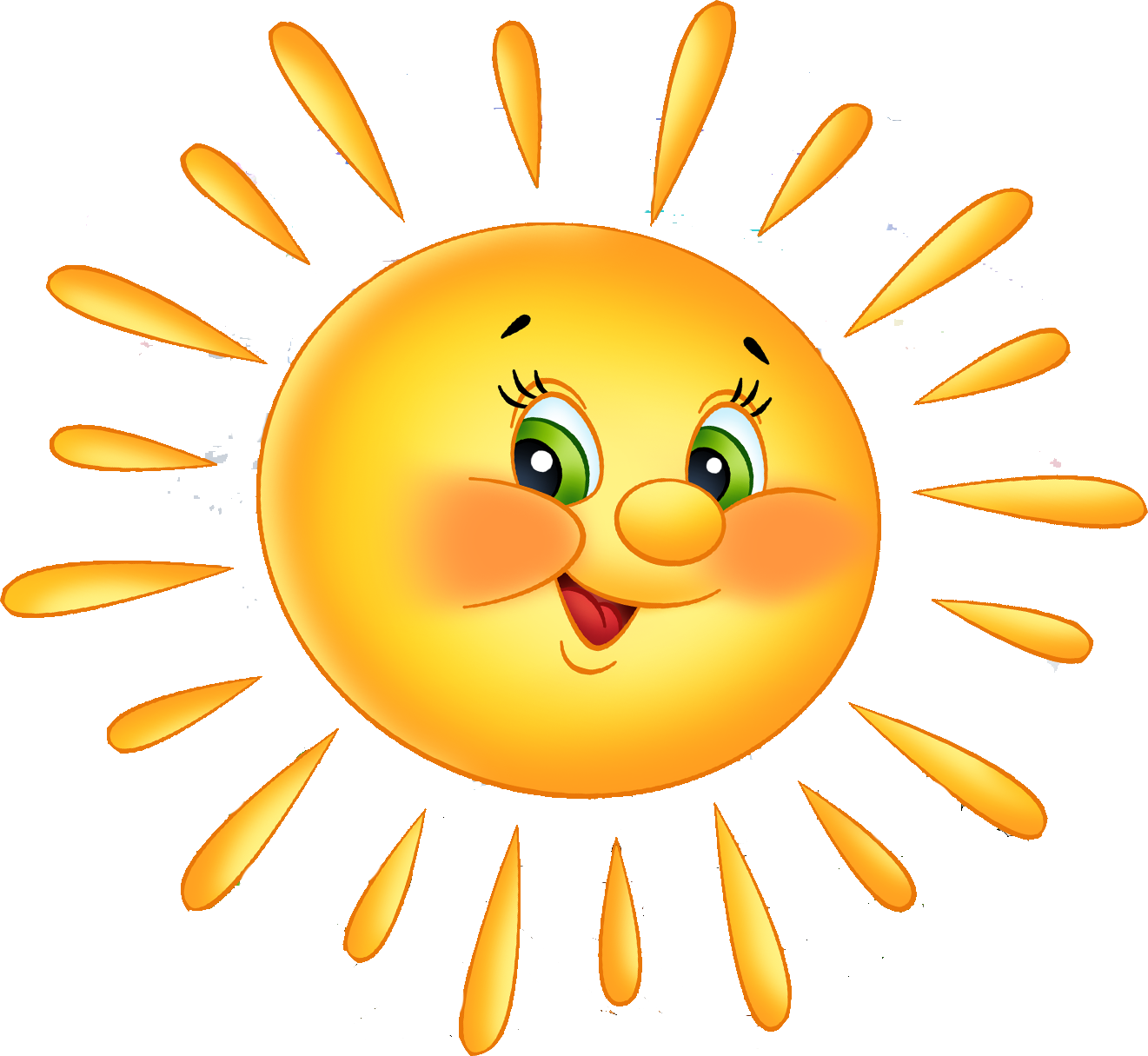 Группа «Солнышко»
Воспитатель: Афонина Т. А.
Цель работы : сохранение и укрепление психического и физического здоровья детей с учетом индивидуальных способностей в летний период.
Были реализованы следующие задачи:
1. Создание условий, обеспечивающих охрану жизни и укрепления здоровья детей;
2. Реализация системы мероприятий, направленных на оздоровление и физическое воспитание детей, развитие собственной инициативности, любознательности и познавательной активности;
3. Осуществление просвещения родителей по вопросам воспитания и оздоровления детей в летний период.
Дети стройтесь по порядку на веселую зарядку
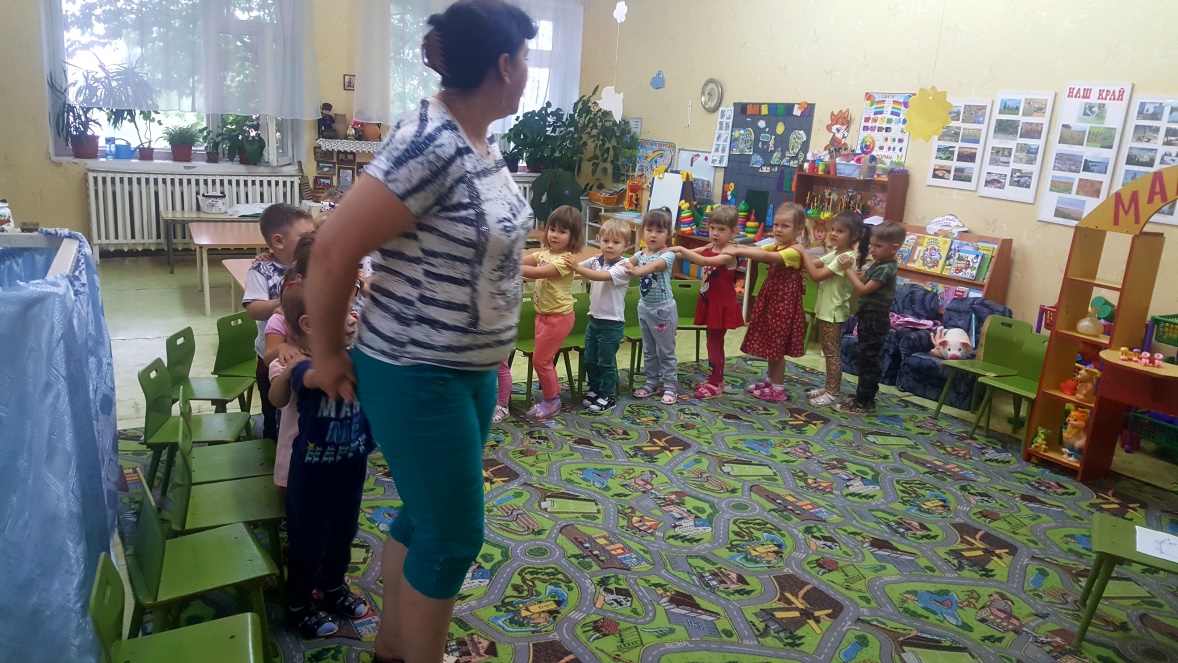 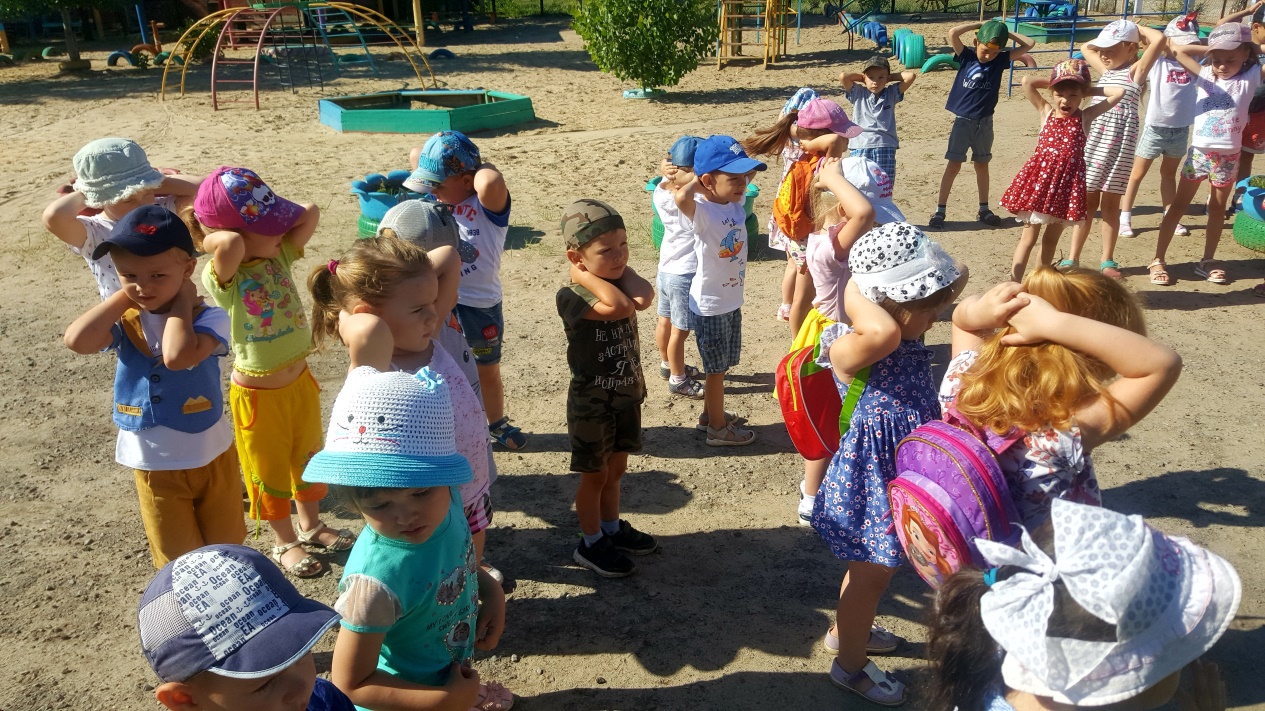 Свежий воздух малышам нужен и полезен!
Очень весело гулять нам и никаких болезней!
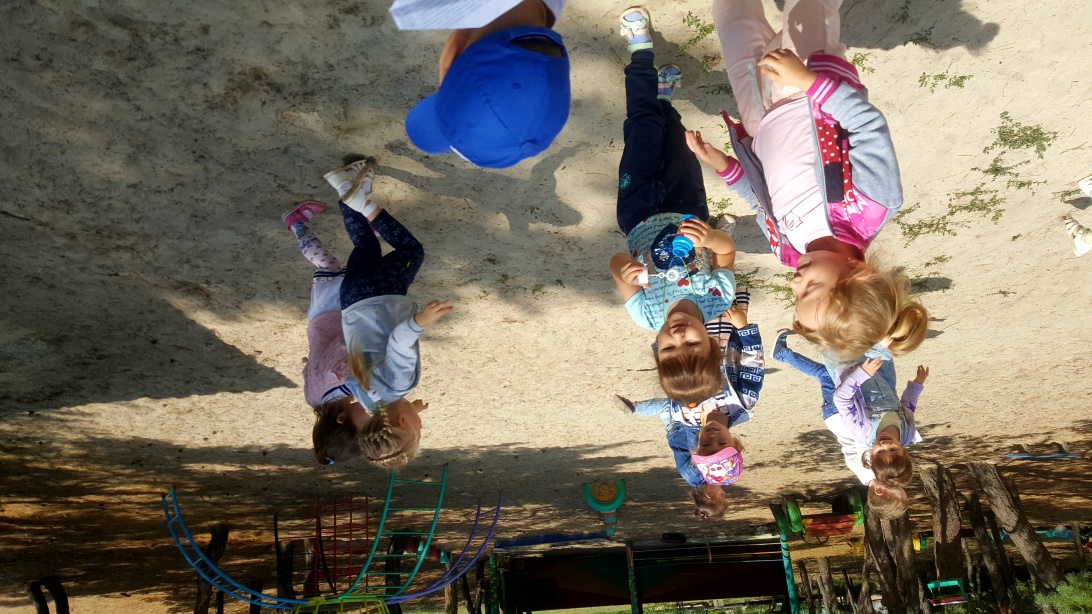 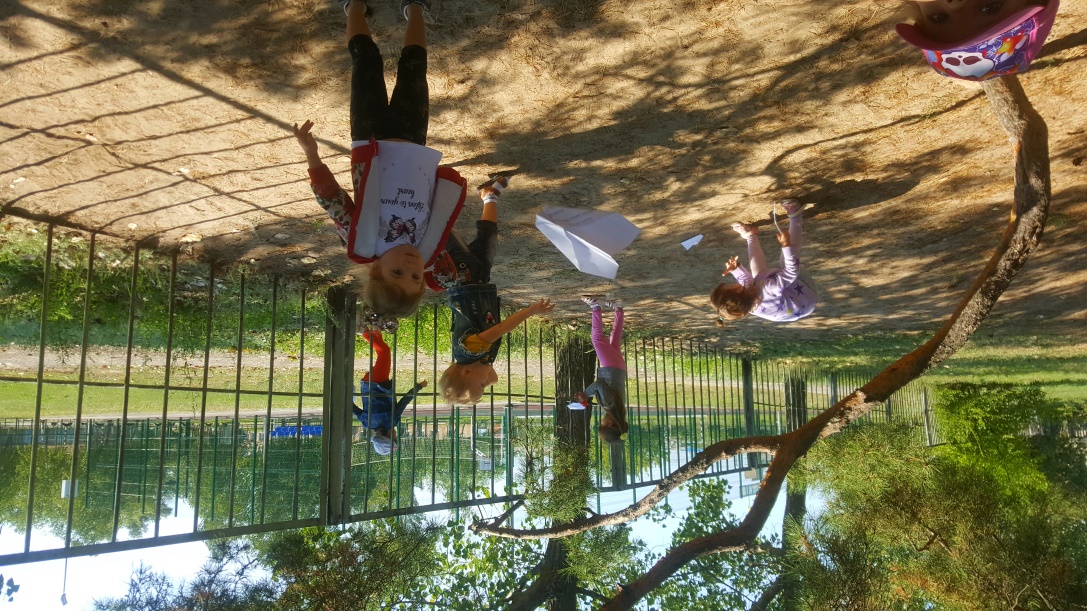 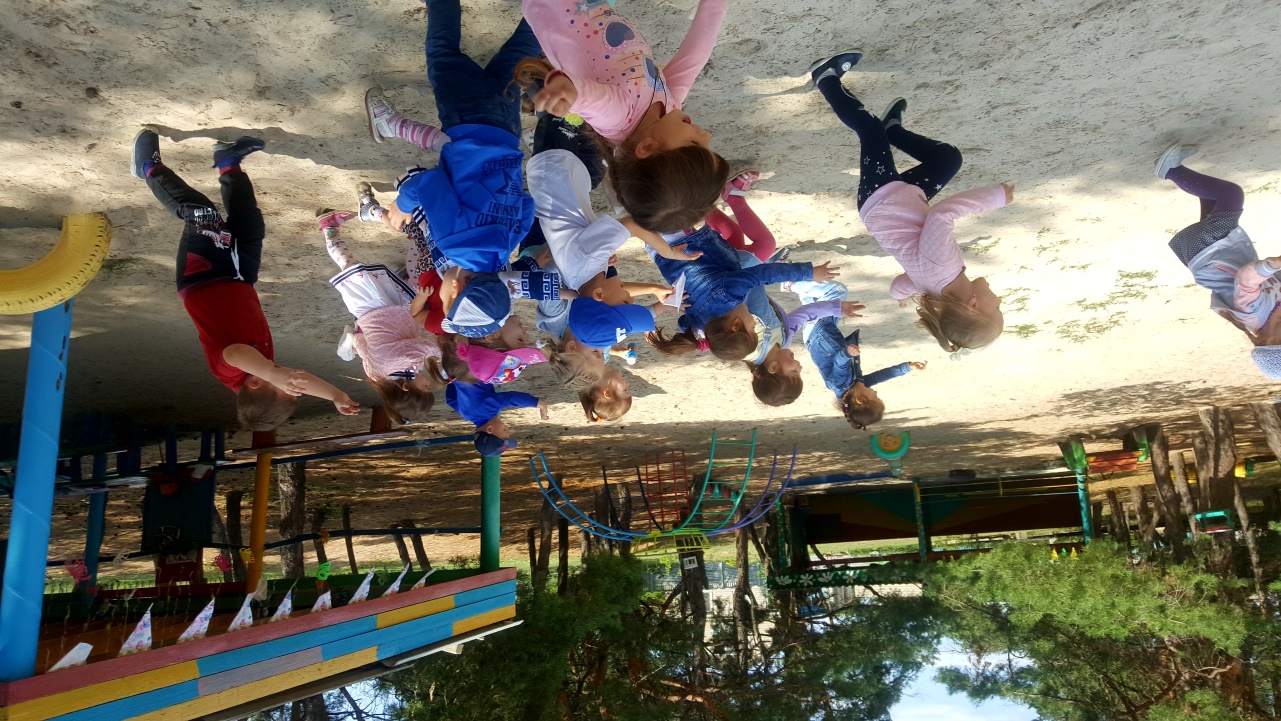 Песочница, песочница, в песке вся детвора.
Построить домик хочется забавная игра!
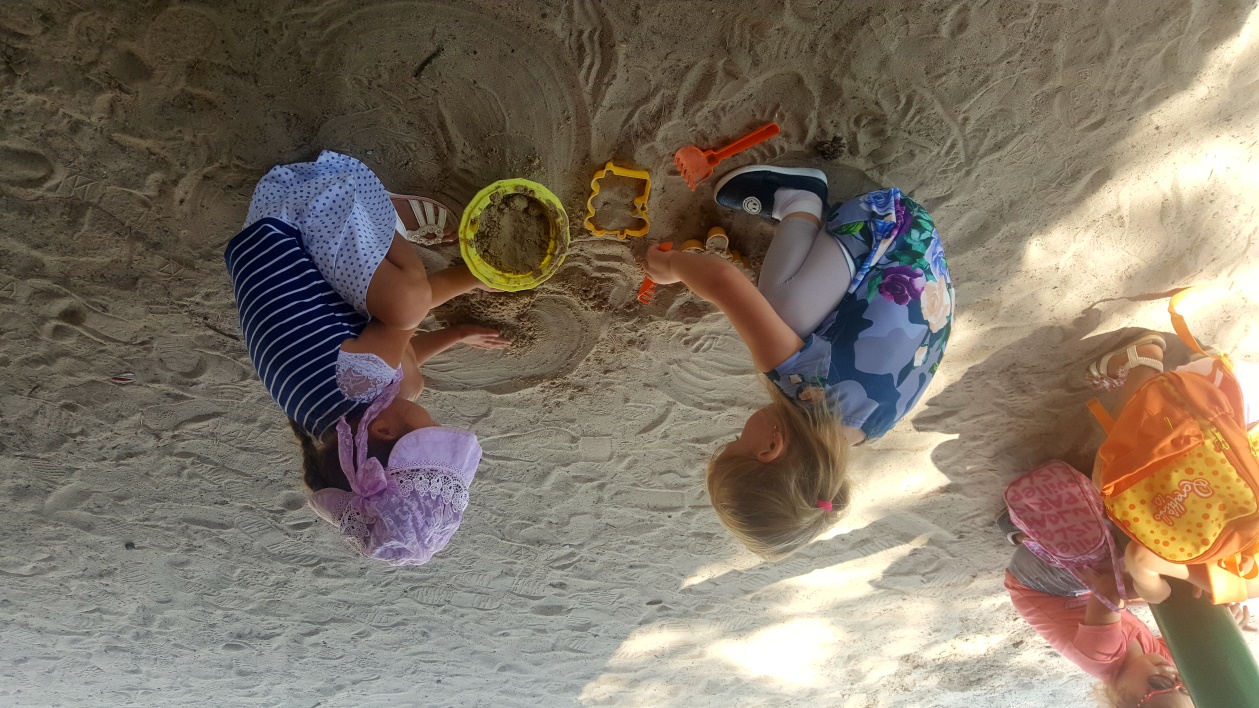 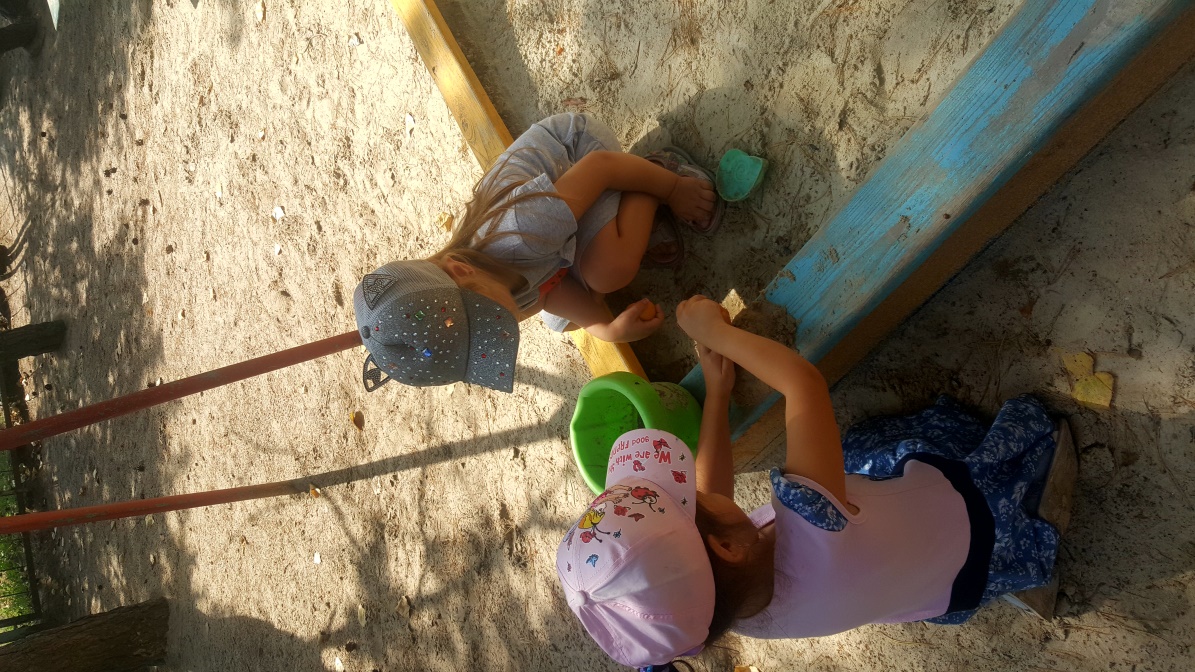 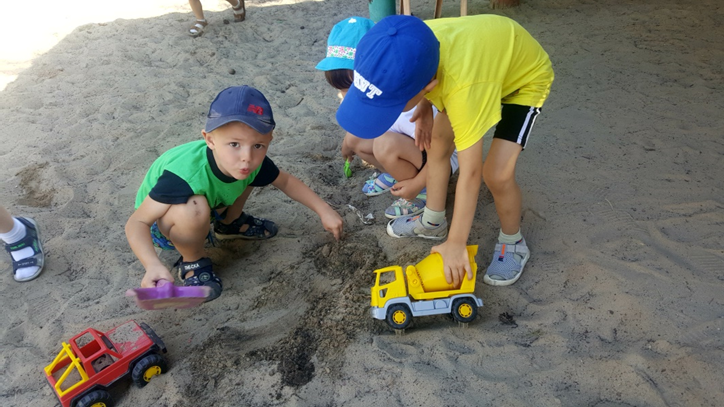 Скачет мячик на порог, скачет мячик прыг да скок!
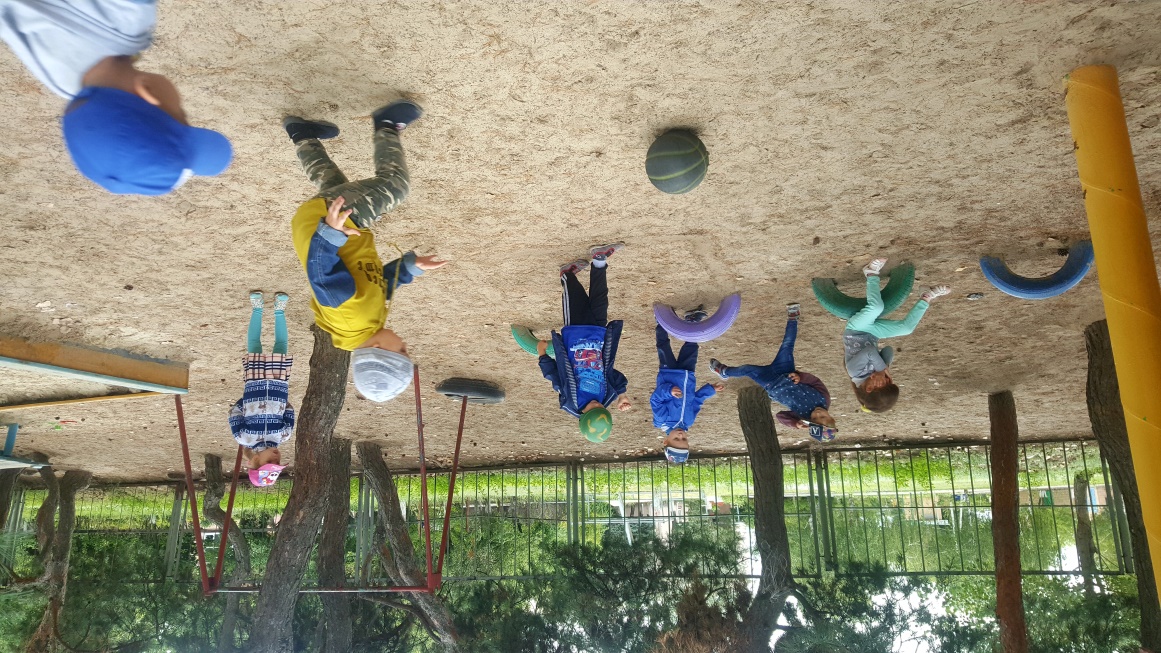 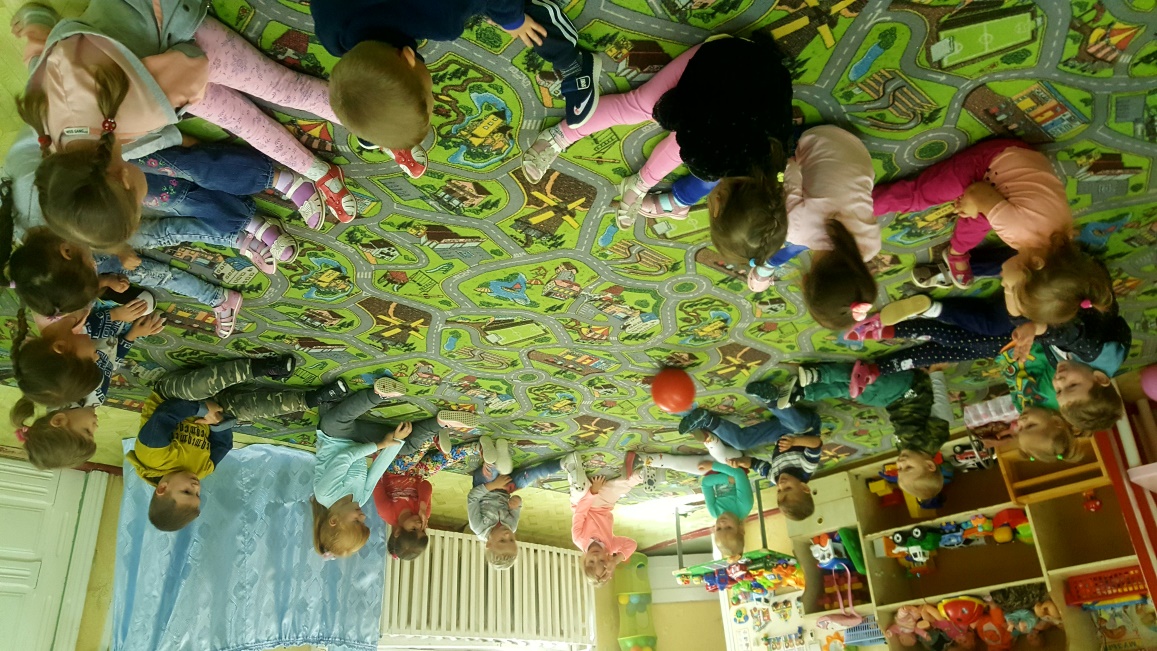 На асфальт идем с мелками! Убедитесь в этом сами:
Все художники поверьте, когда рисуют на асфальте дети!
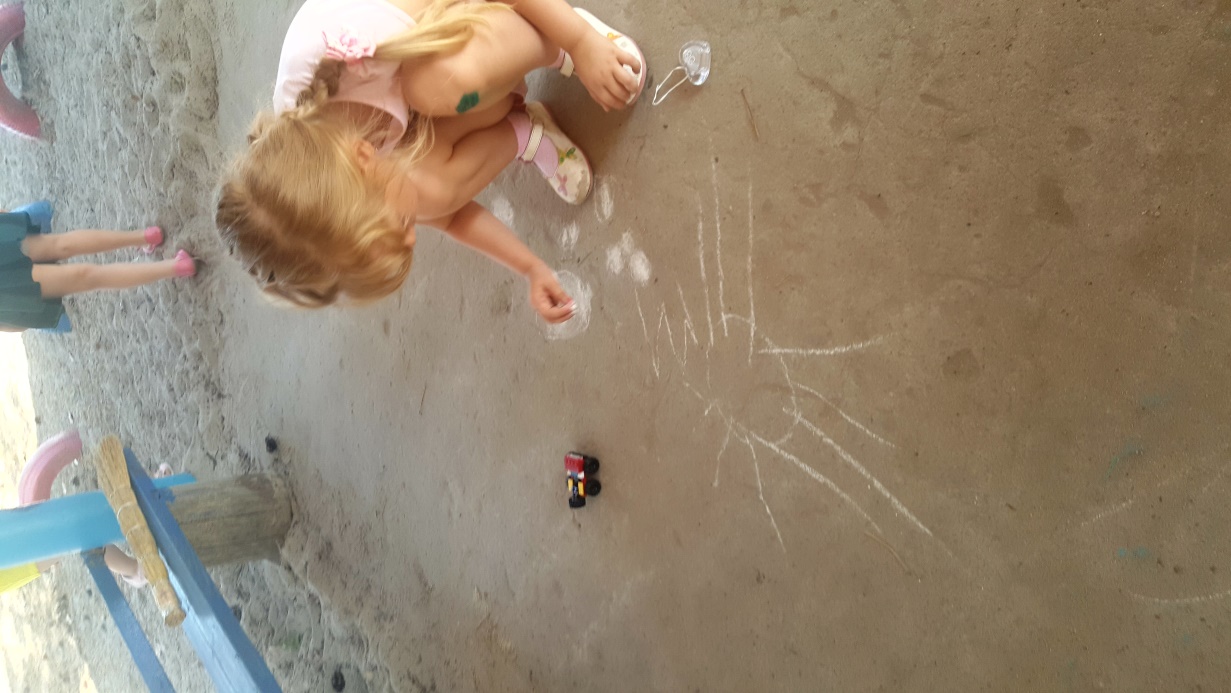 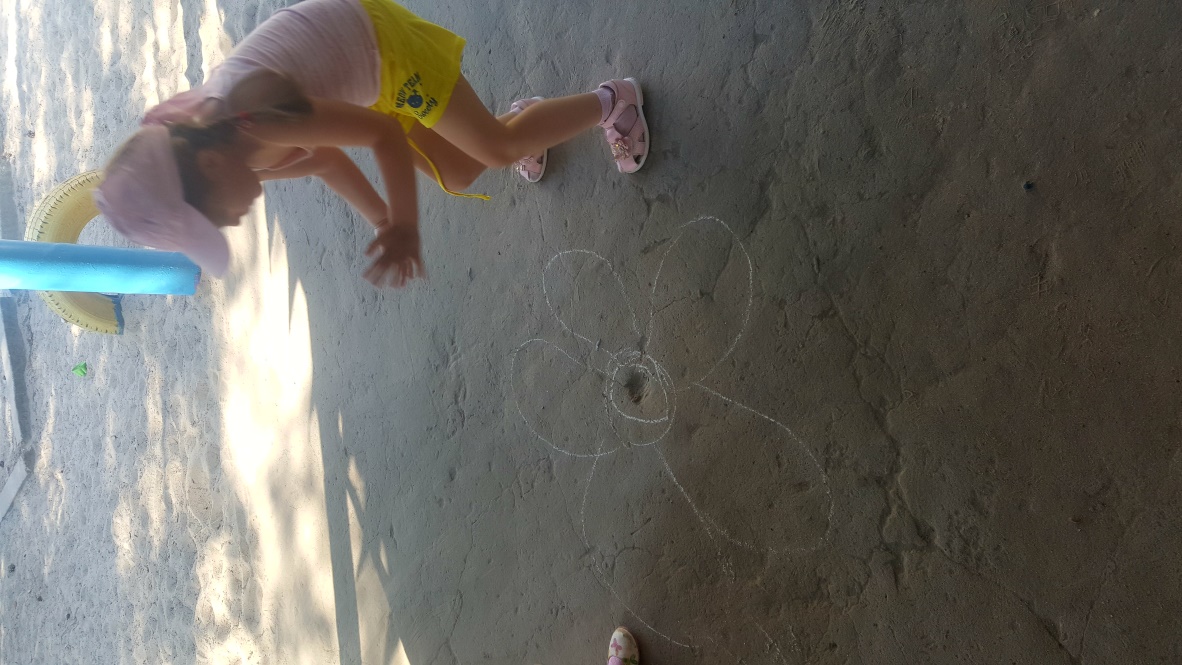 Любим мы и рисовать, и лепить, и клеить!
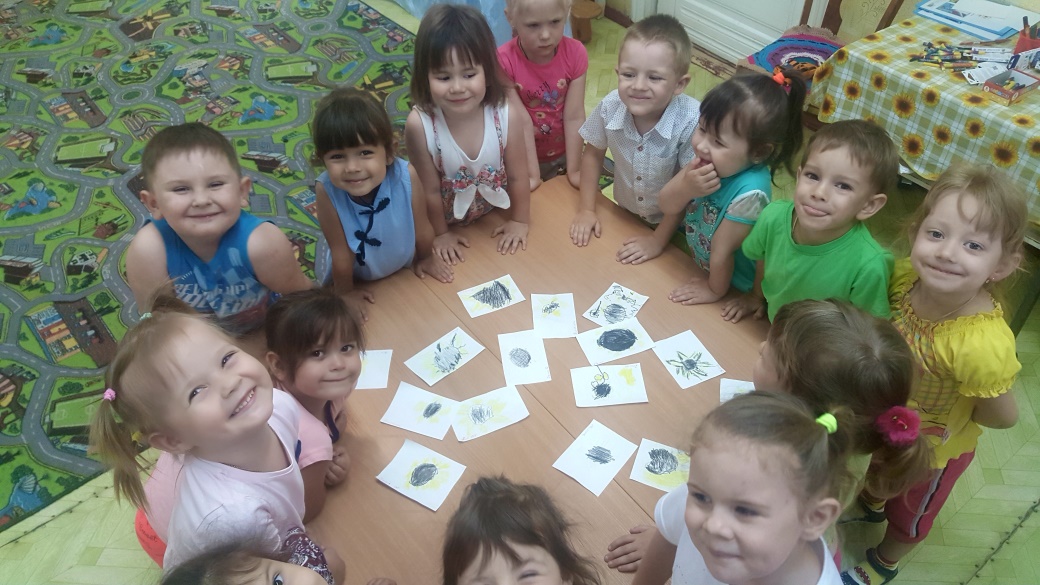 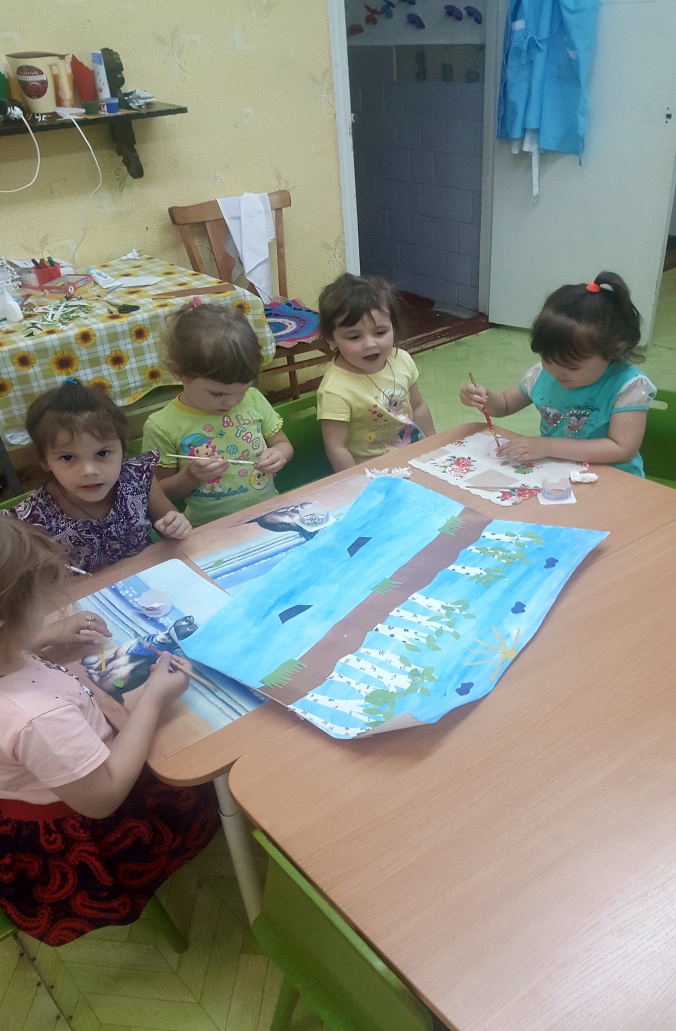 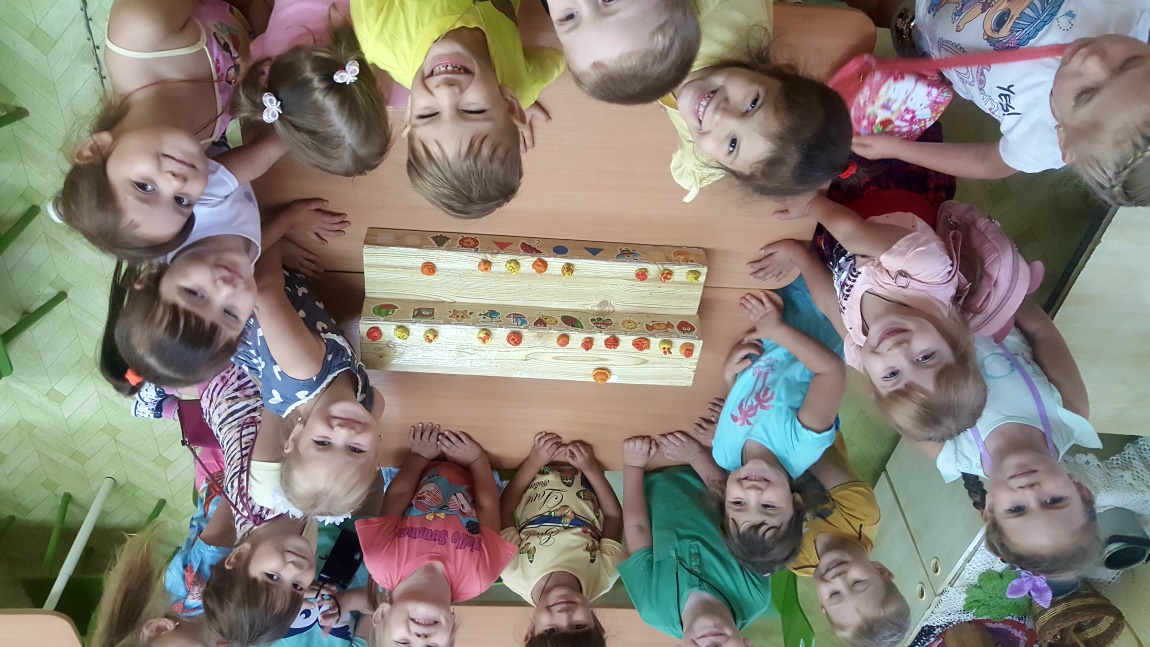 Все ПДД и ППБ мы изучаем!
И с удовольствием их соблюдаем!
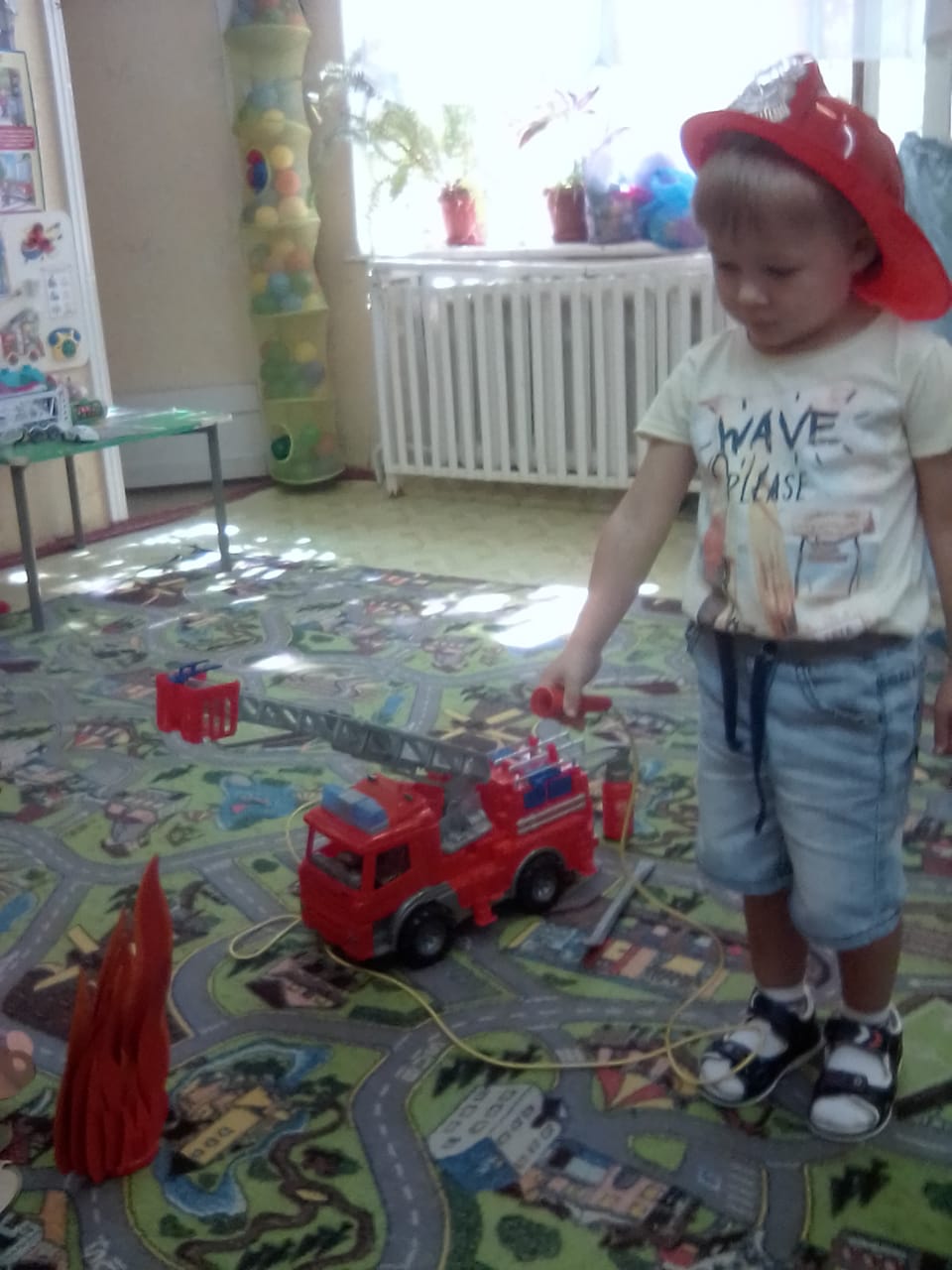 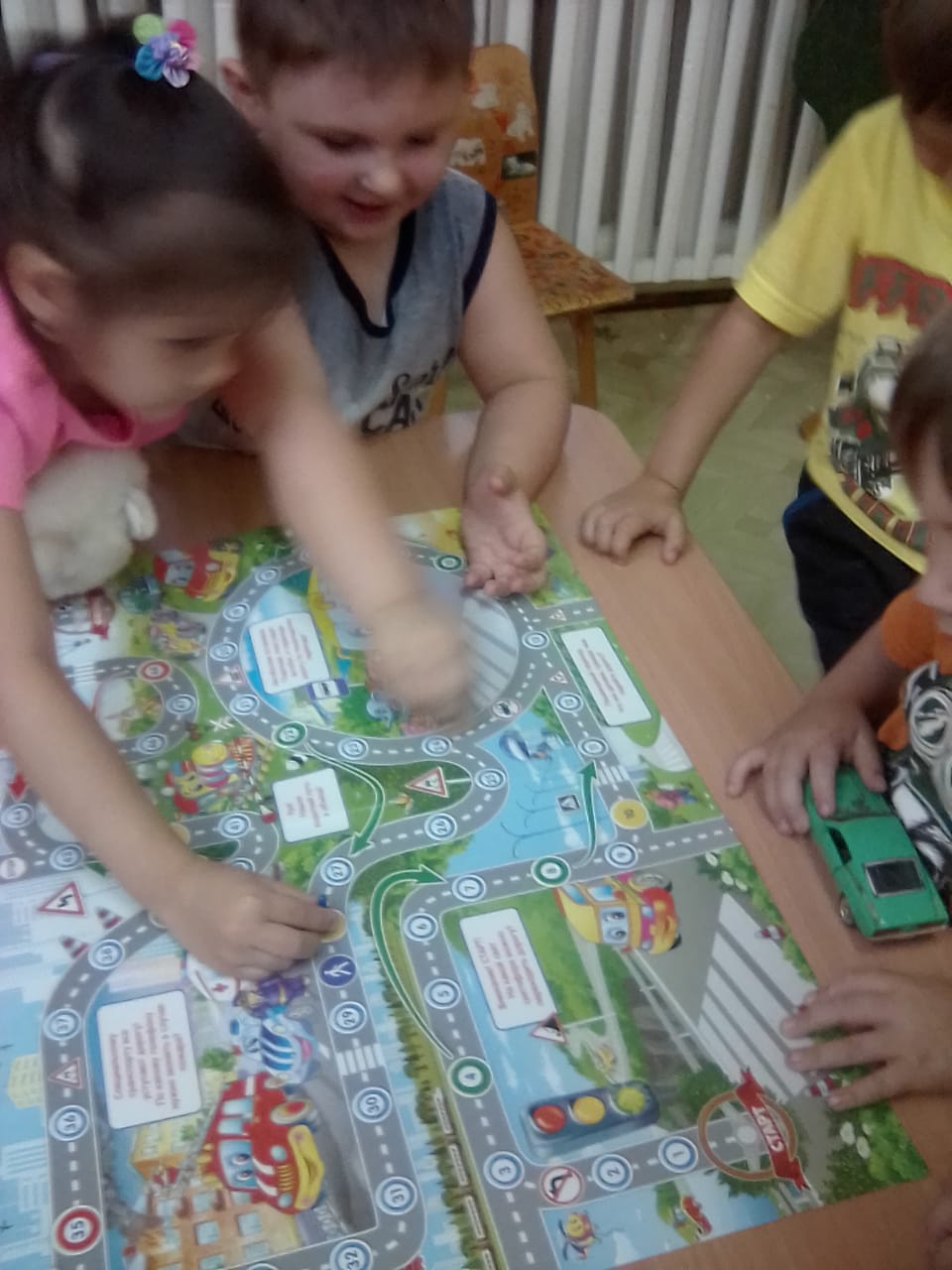 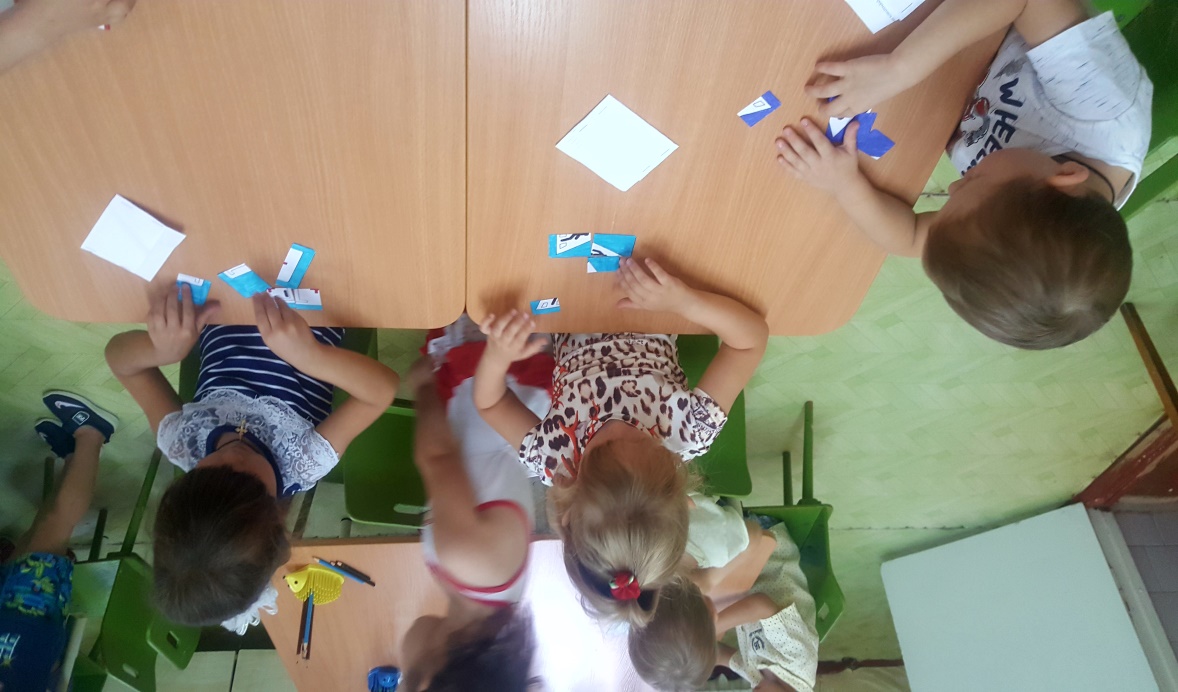 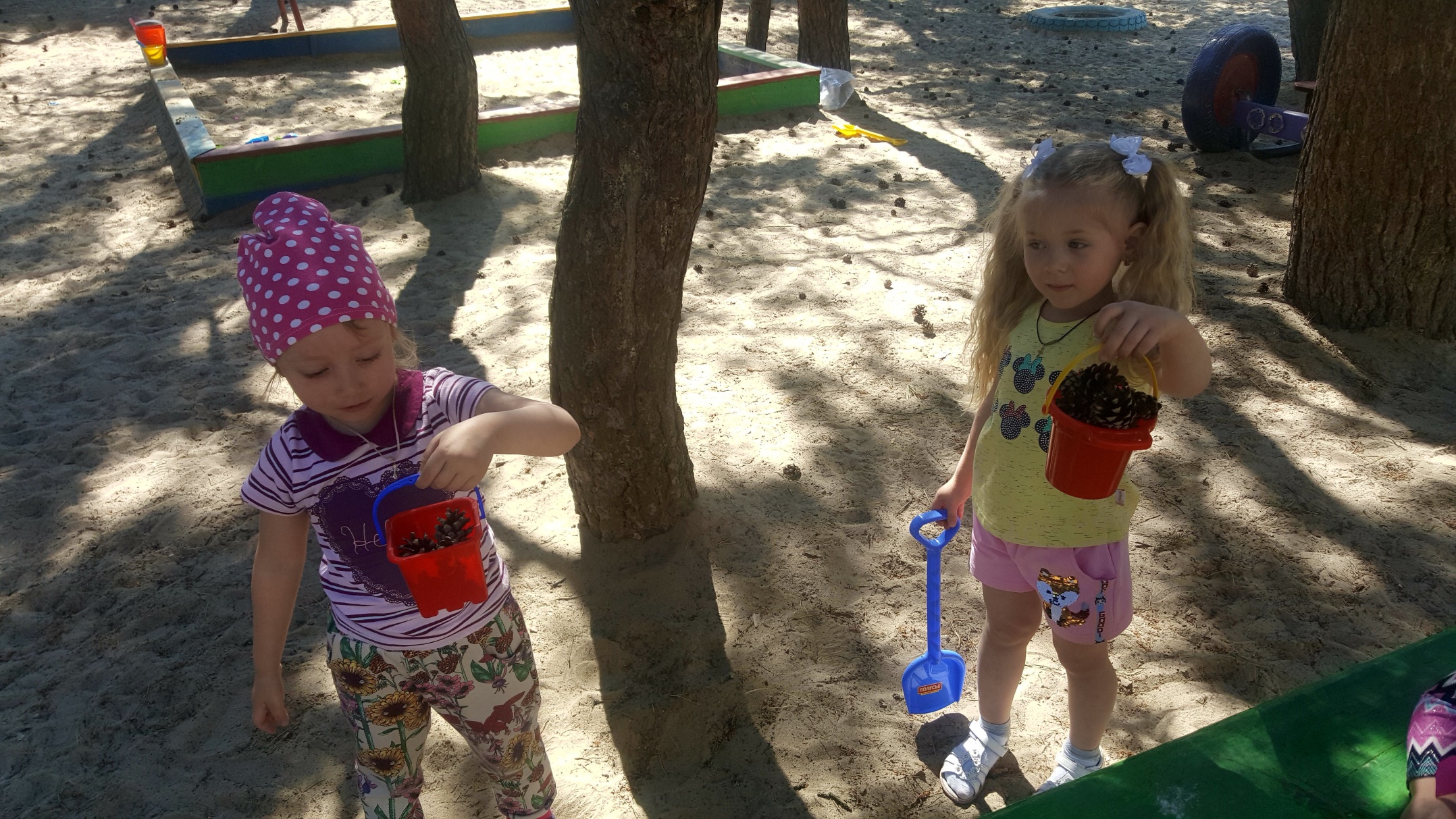 Кто на свете самый главный, самый добрый, самый славный?
Кто он? Как его зовут? 
Ну, конечно, это труд!
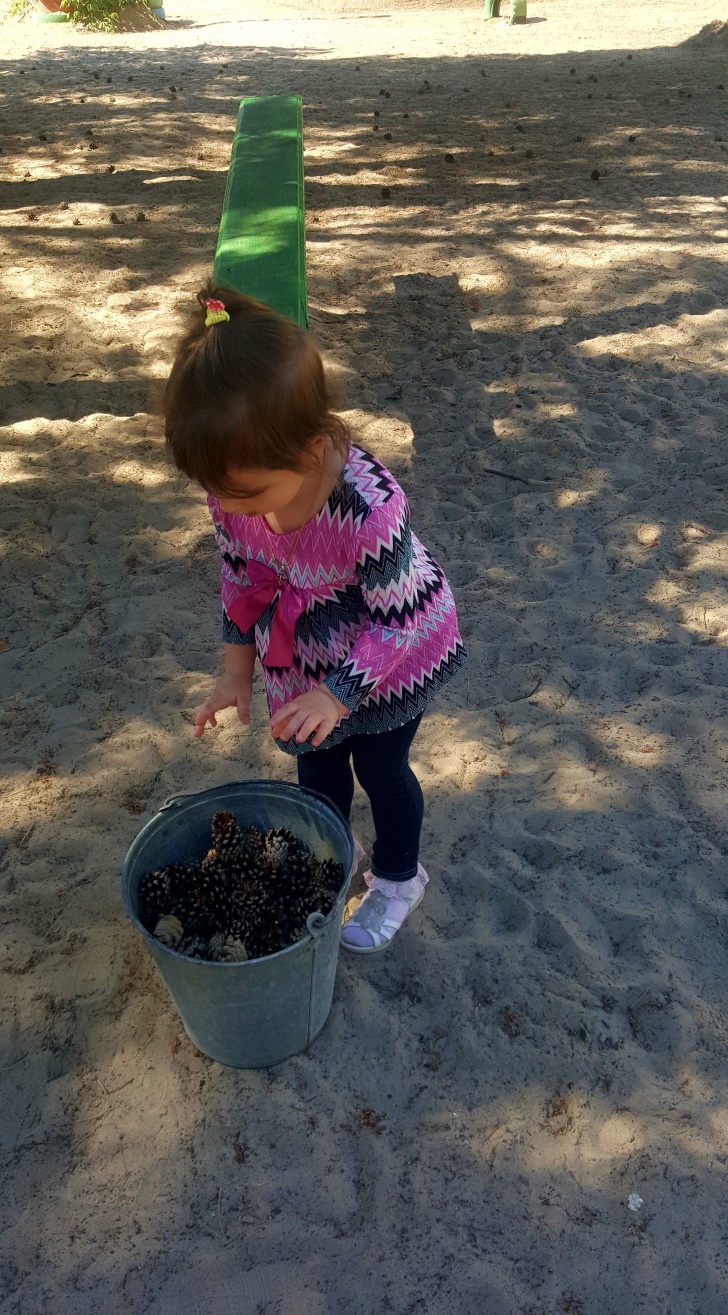 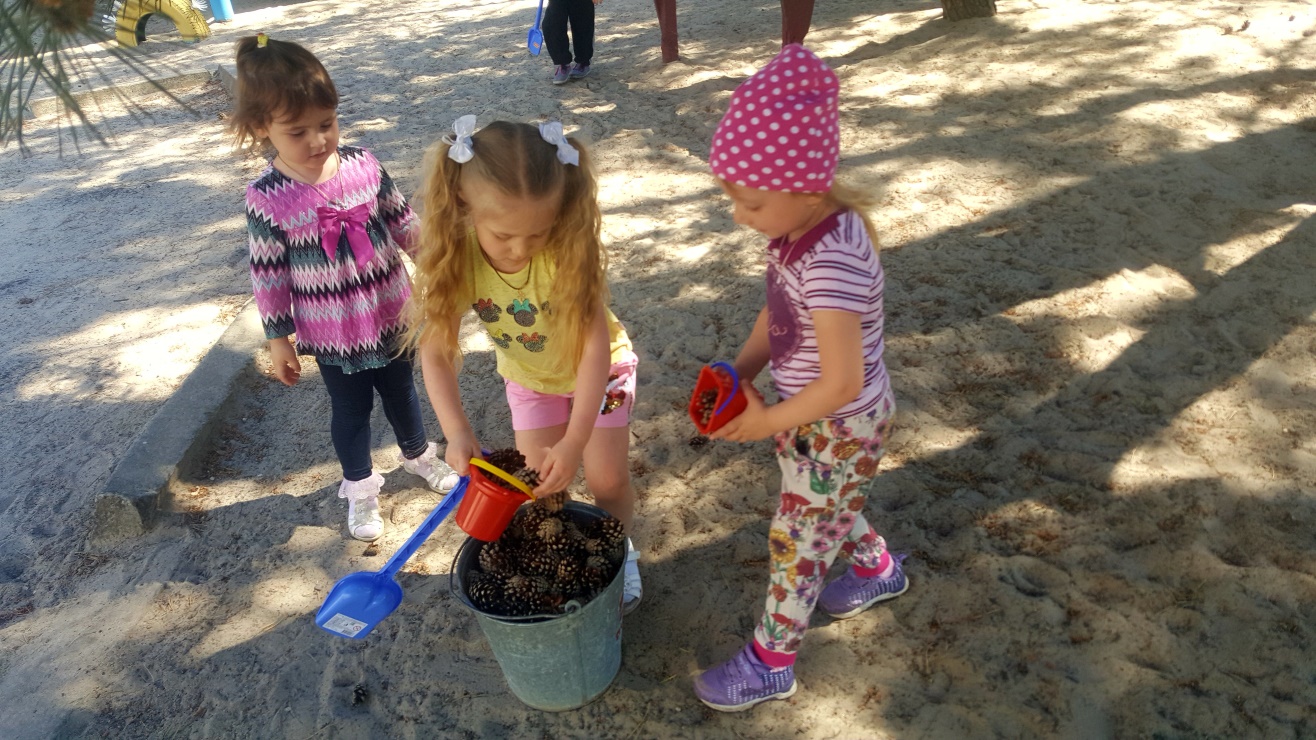 Родители, чей труд не оценим, 
их вклад в нашу жизнь важен, хоть и незрим!
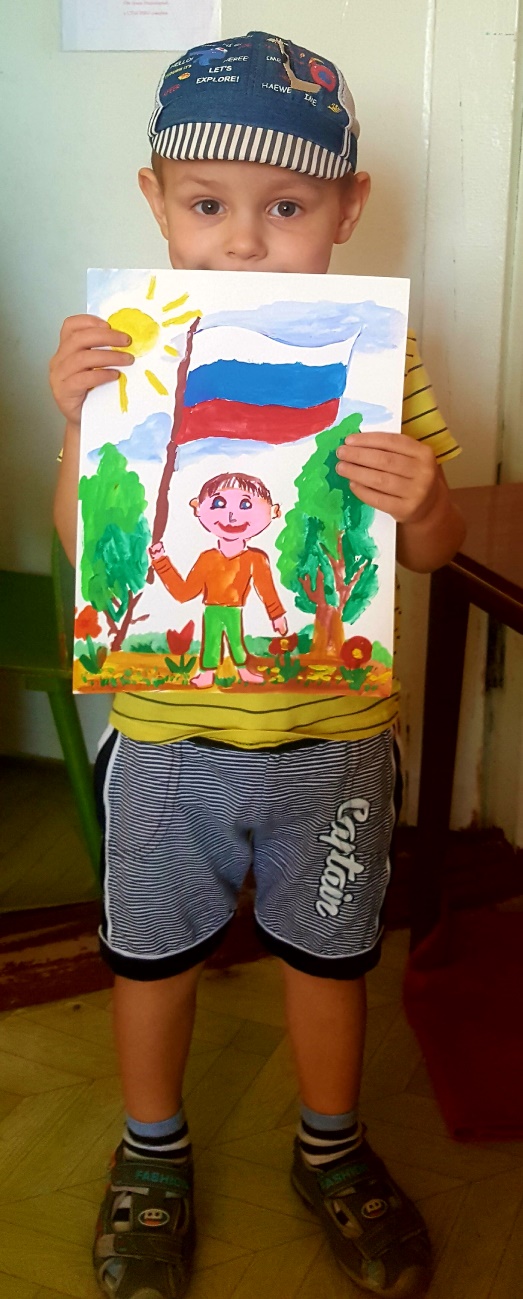 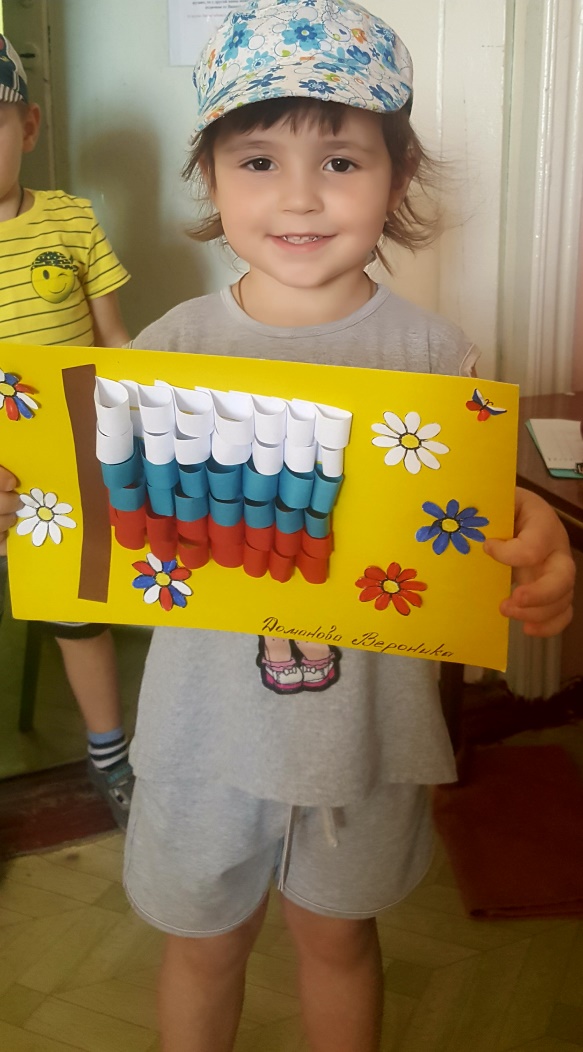 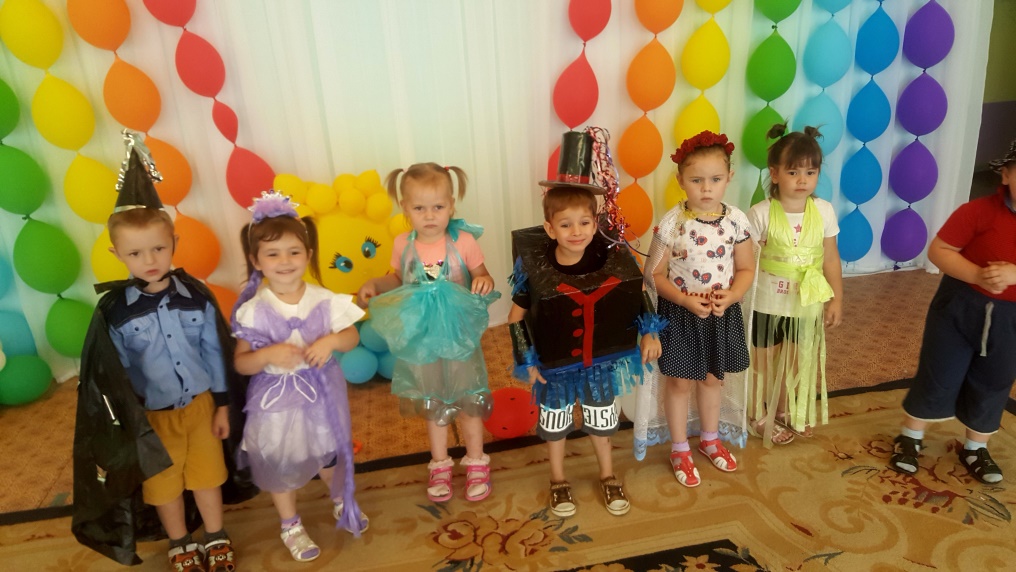 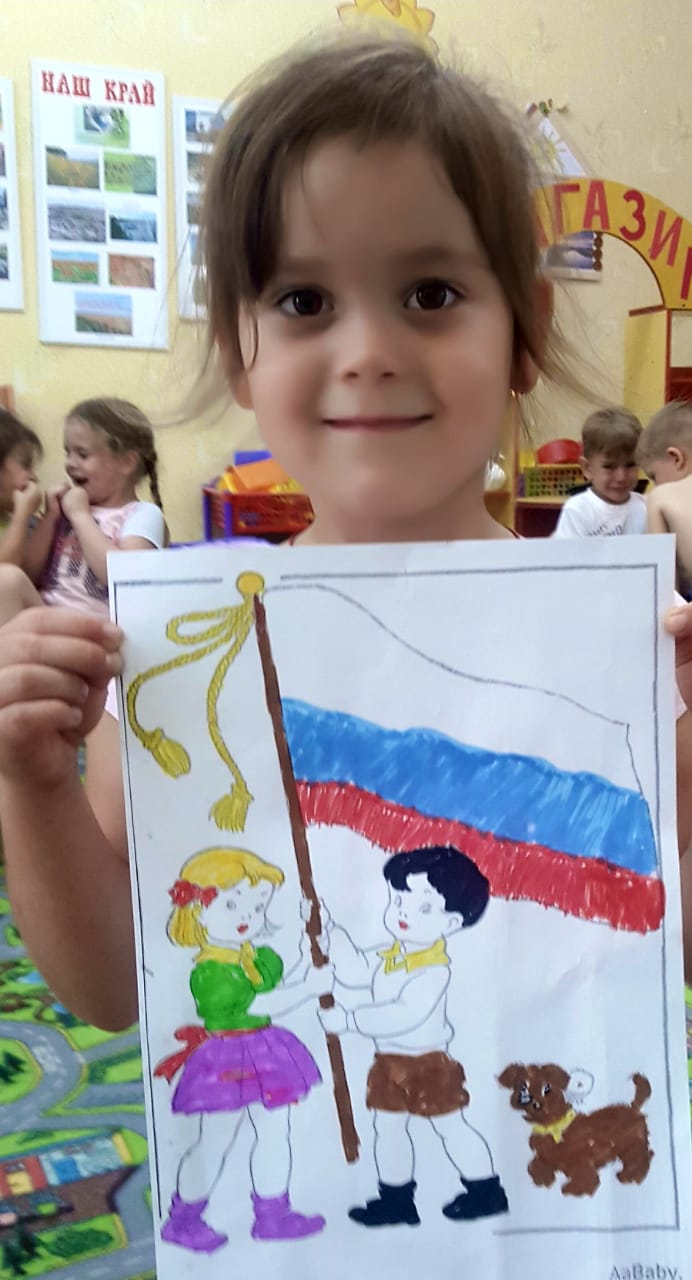 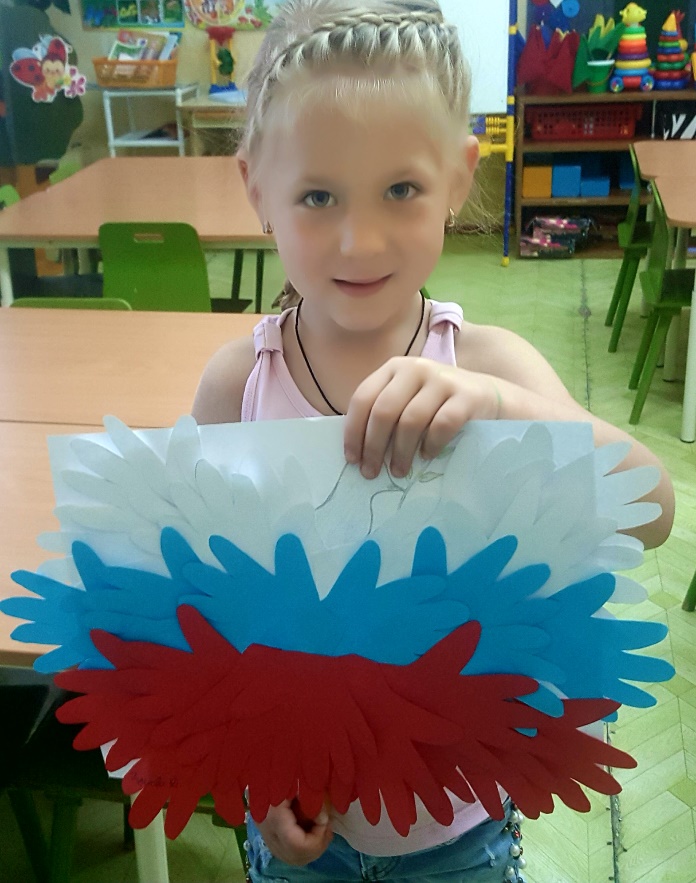 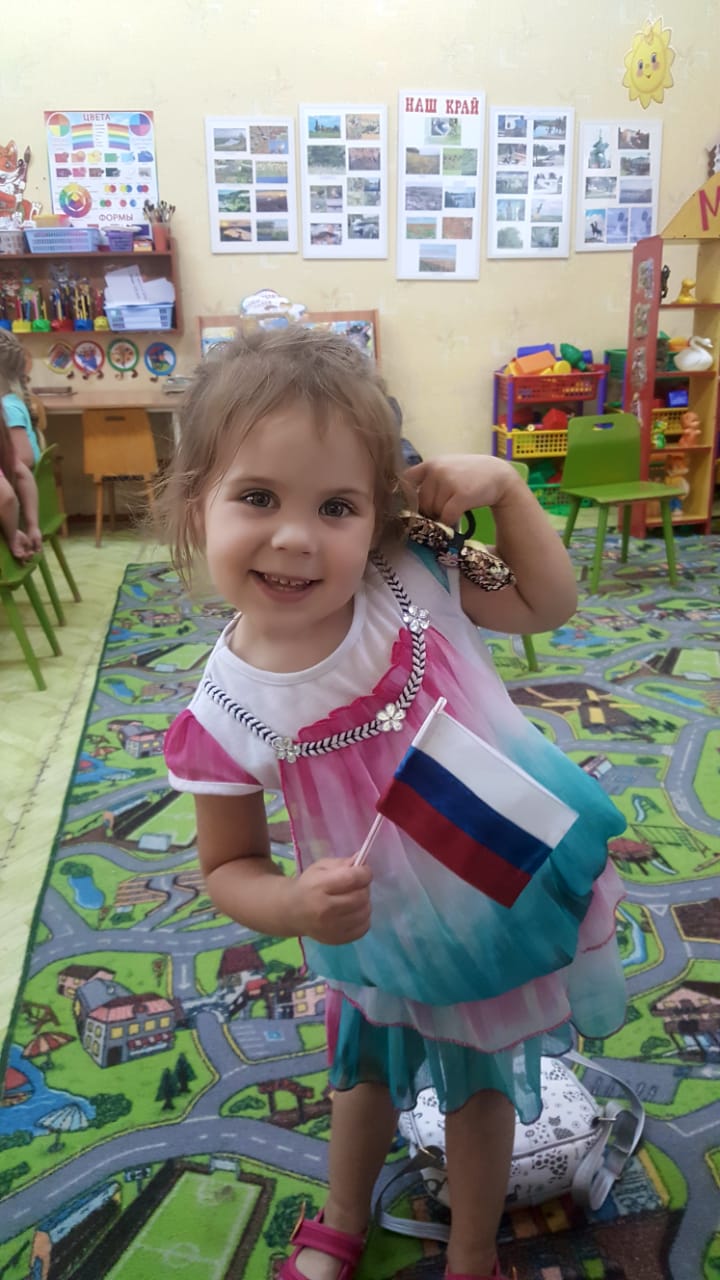 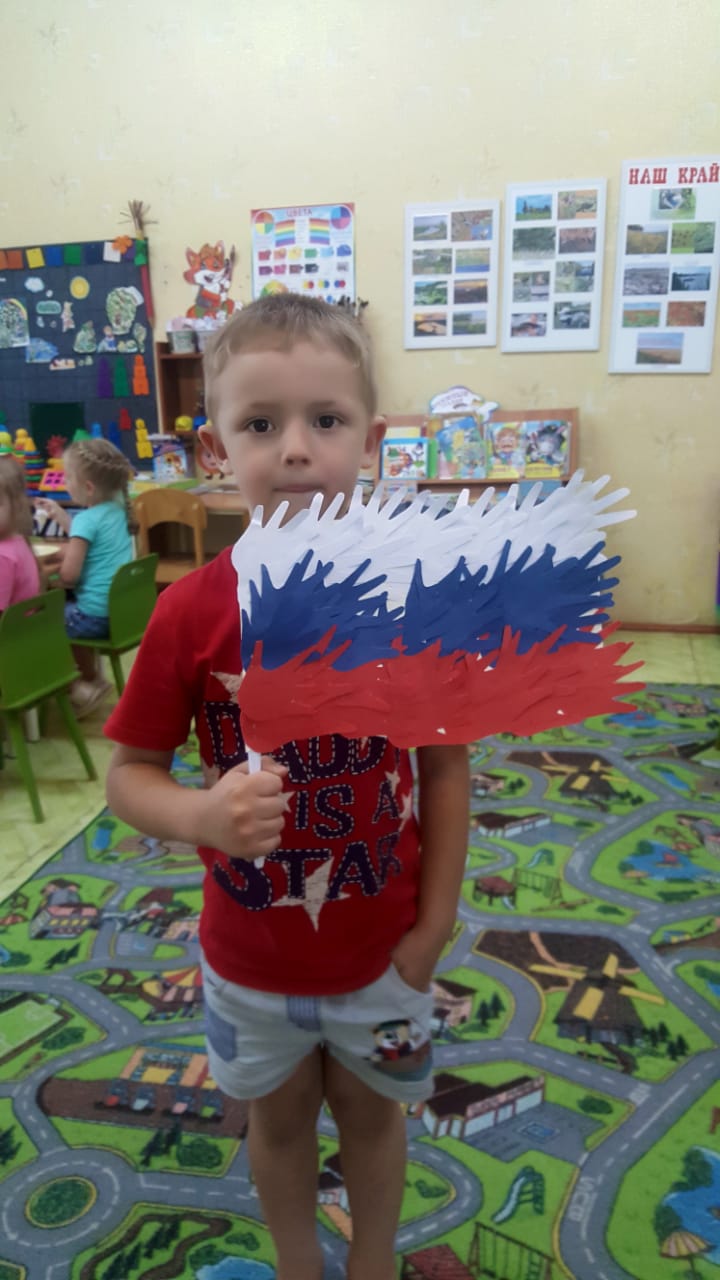 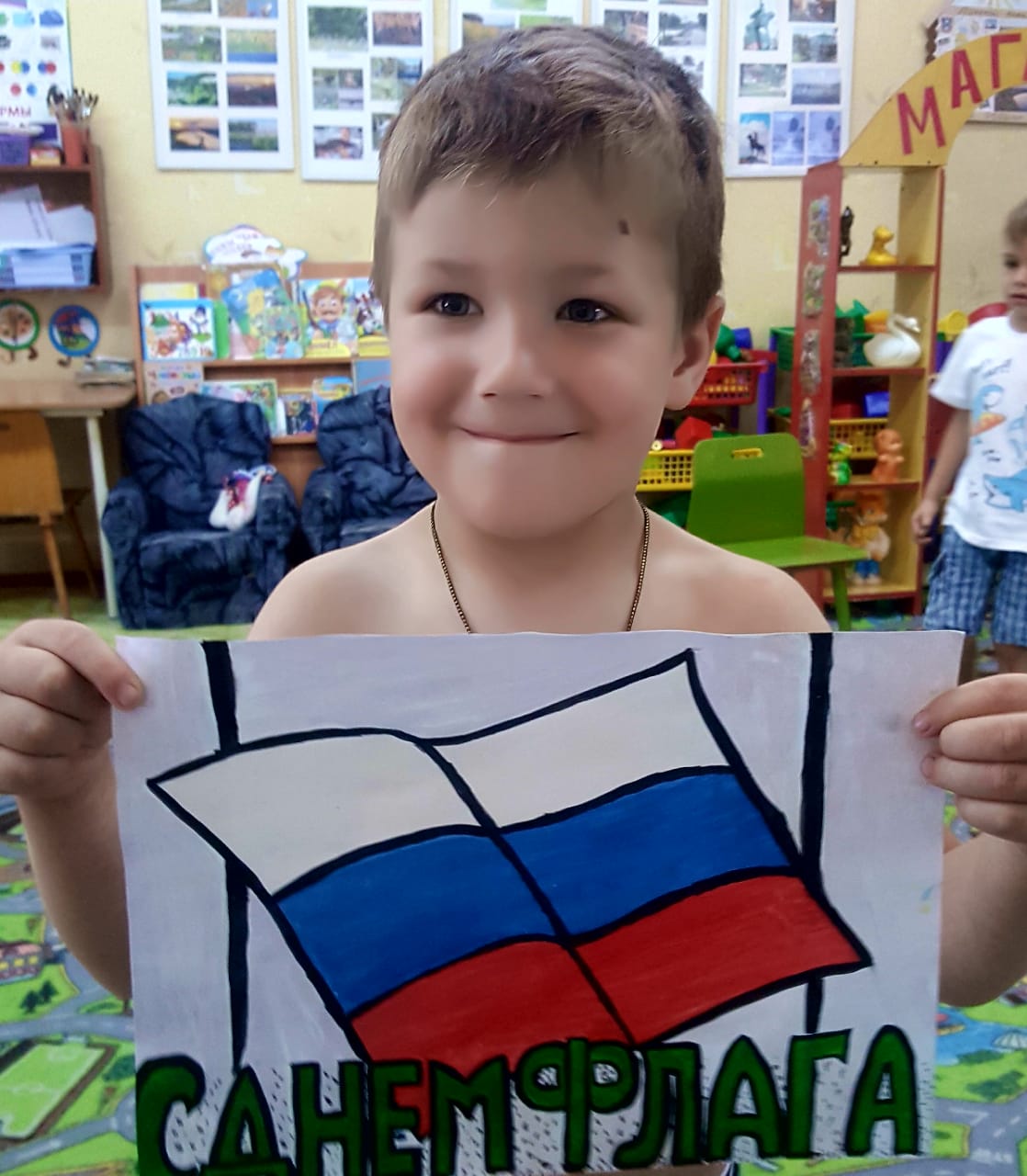 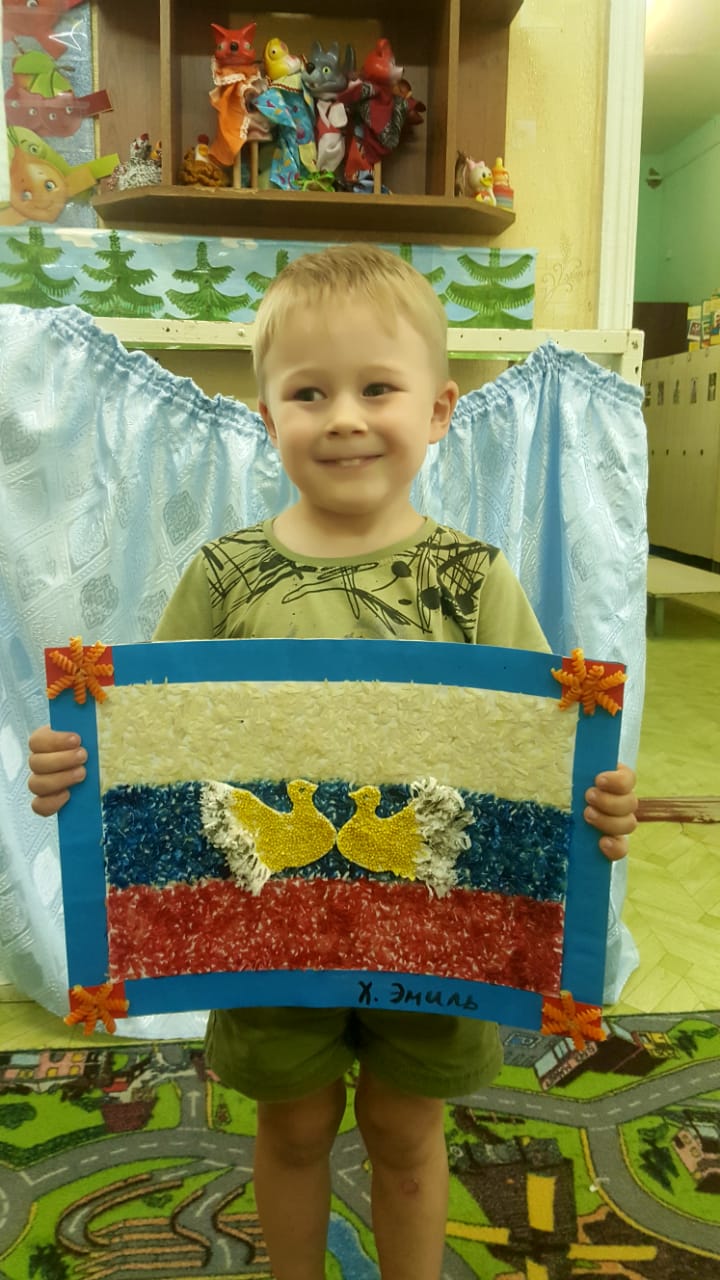 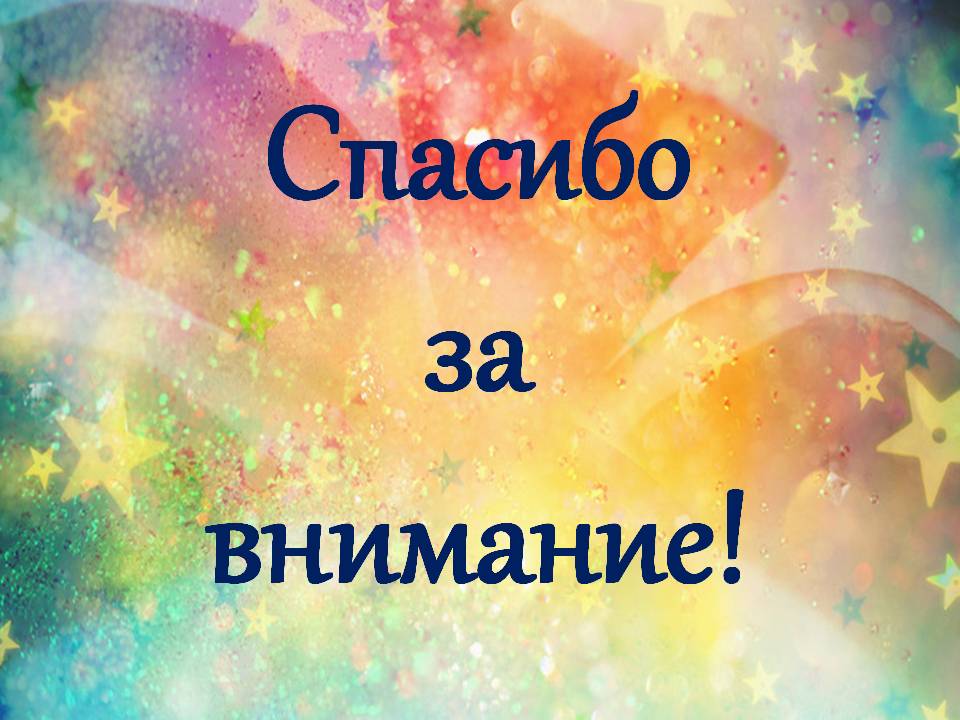